２０１２年５月先端的なサービスを見ながら事業創造ディスカッション
＠データセクション役員合宿
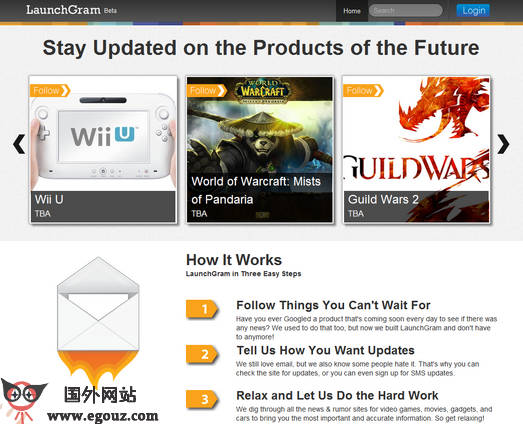 これから発売される商品のクチコミをまとめて
メールで届ける
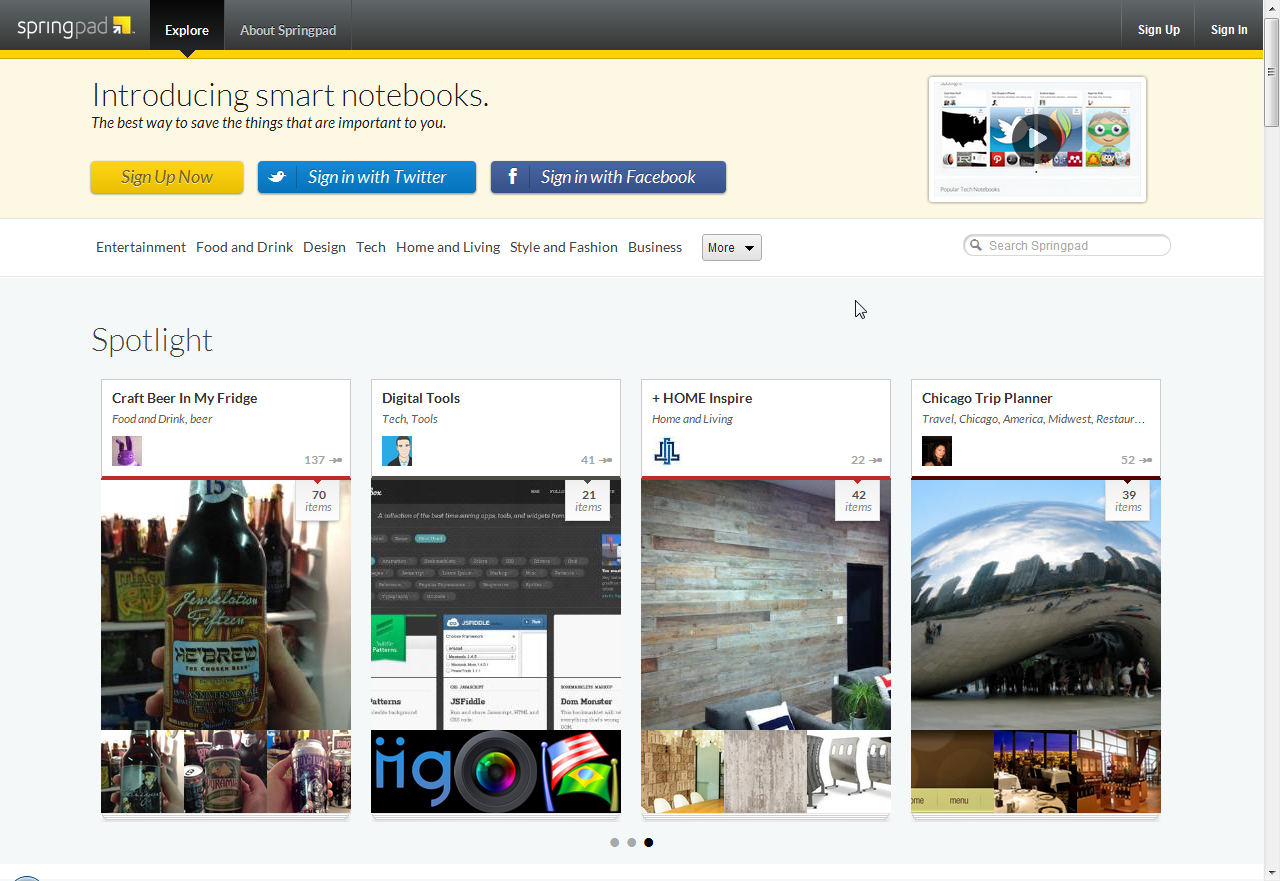 Evernoteと似ているが、情報をカテゴリ別に整理して
自動的に関連情報を付加
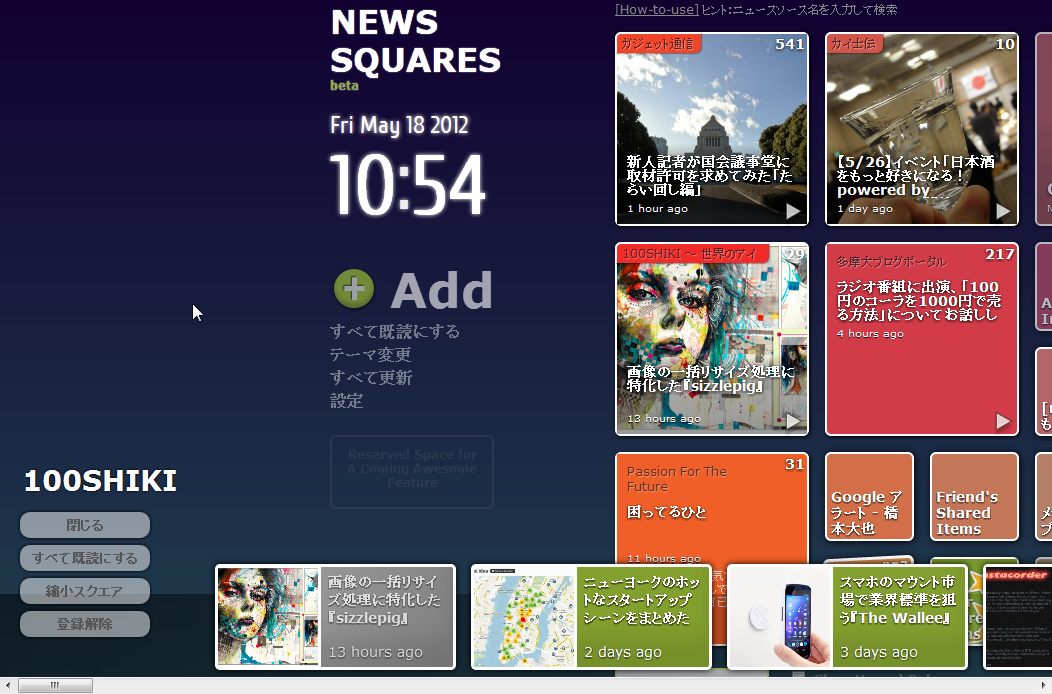 Windows8のMetroインタフェース風に記事を表示するニュースリーダー。タッチパネル対応。
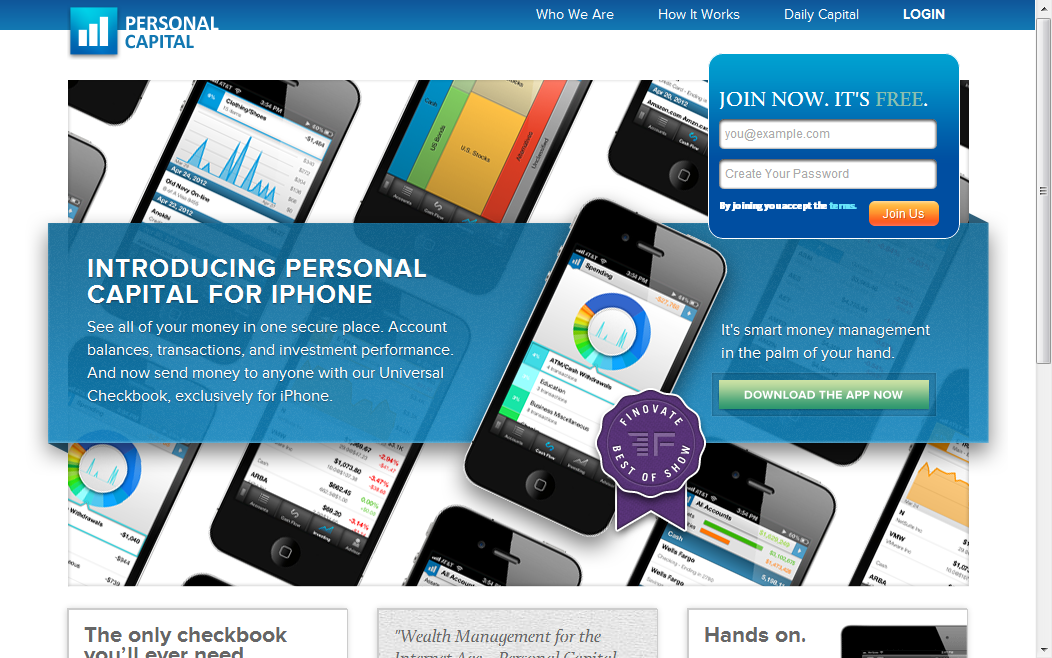 銀行口座管理、株式取引、小切手取引、資産管理等、パーソナルファイナンスをワンストップで実現するサービス。金融系エリートが起業し、コンテストで優勝した注目株。
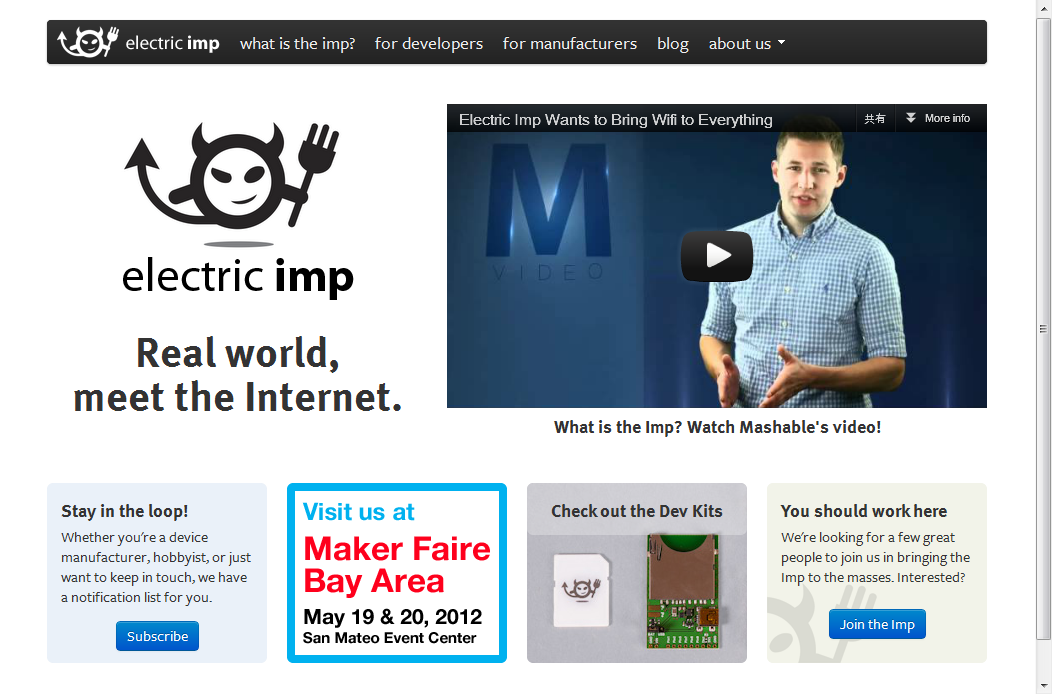 SDカードサイズの埋め込みモジュール。あらゆるデバイスを無線LAN対応のセンサーに変身させる
[Speaker Notes: 富士通と組んでセンサリング×ソーシャル]
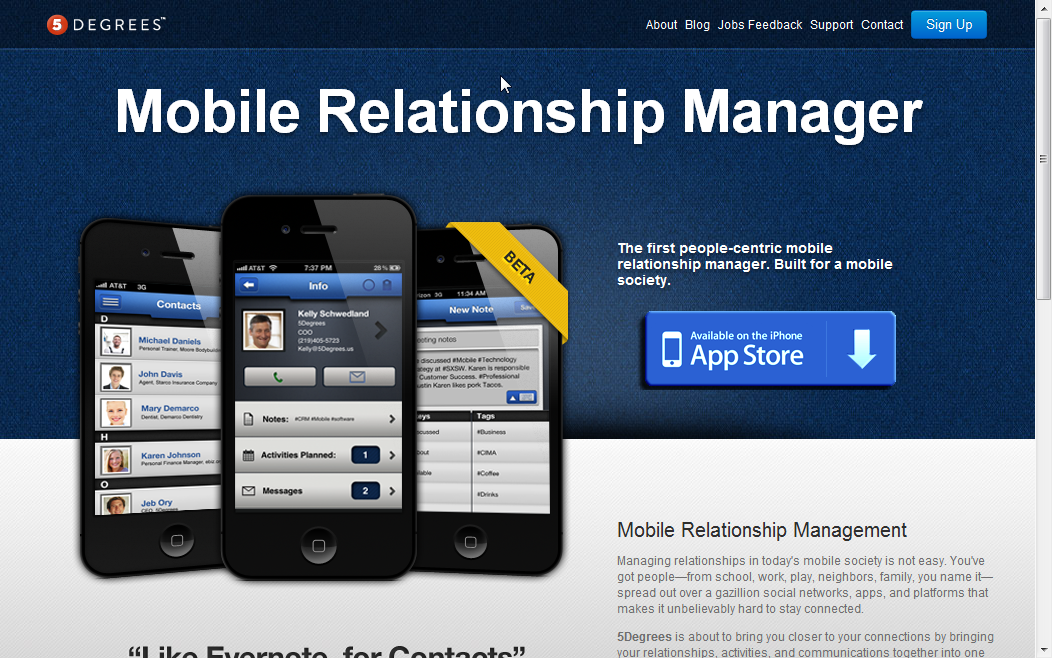 モバイルCRMアプリ。自分のコンタクトリストに対してToDoや情報管理ができる。メール、電話履歴もひもづく。営業管理、学生管理に。
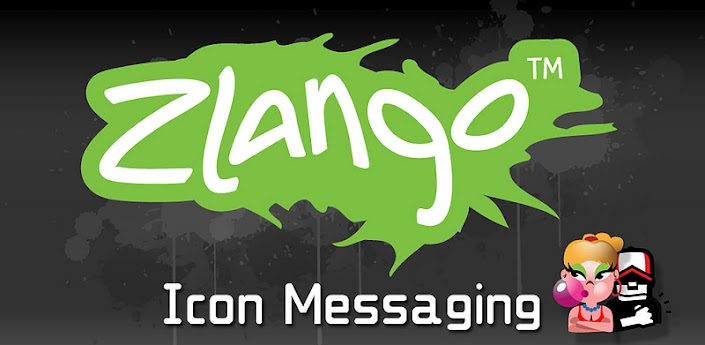 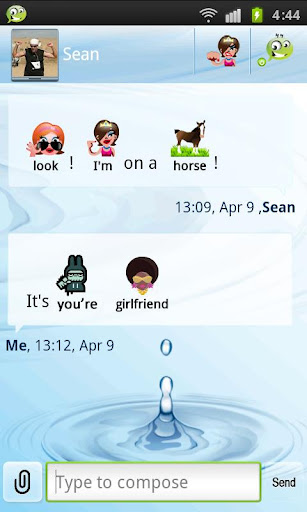 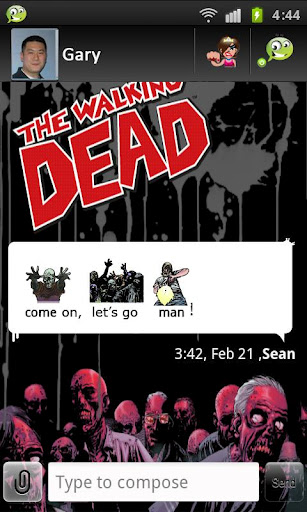 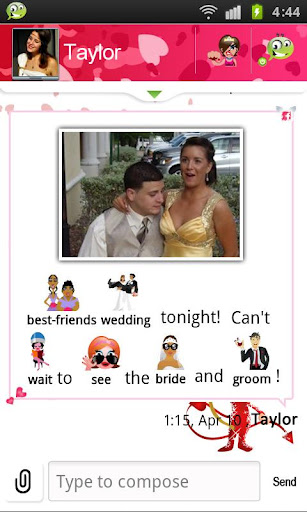 ２０１２年Twitterが買収した電子メールマーケティング企業。Twitterのタイムラインから情報を抽出してメールで配信する。Summifyと類似したサービス。
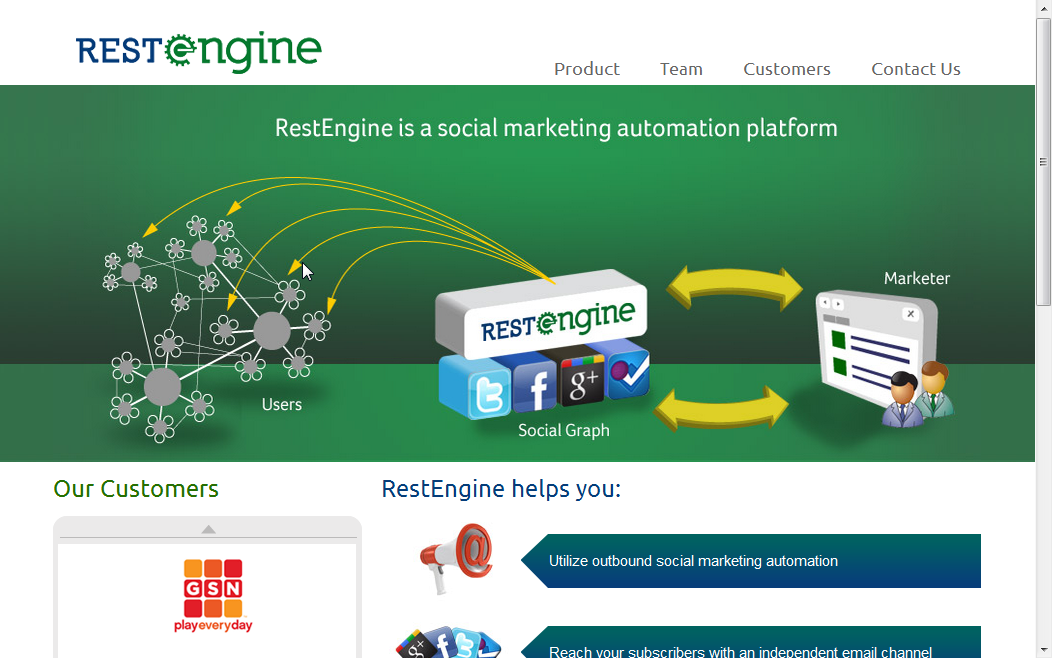 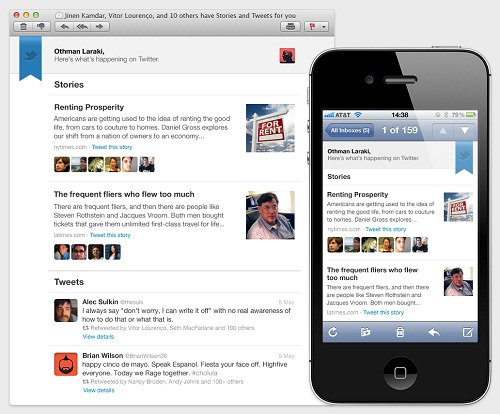 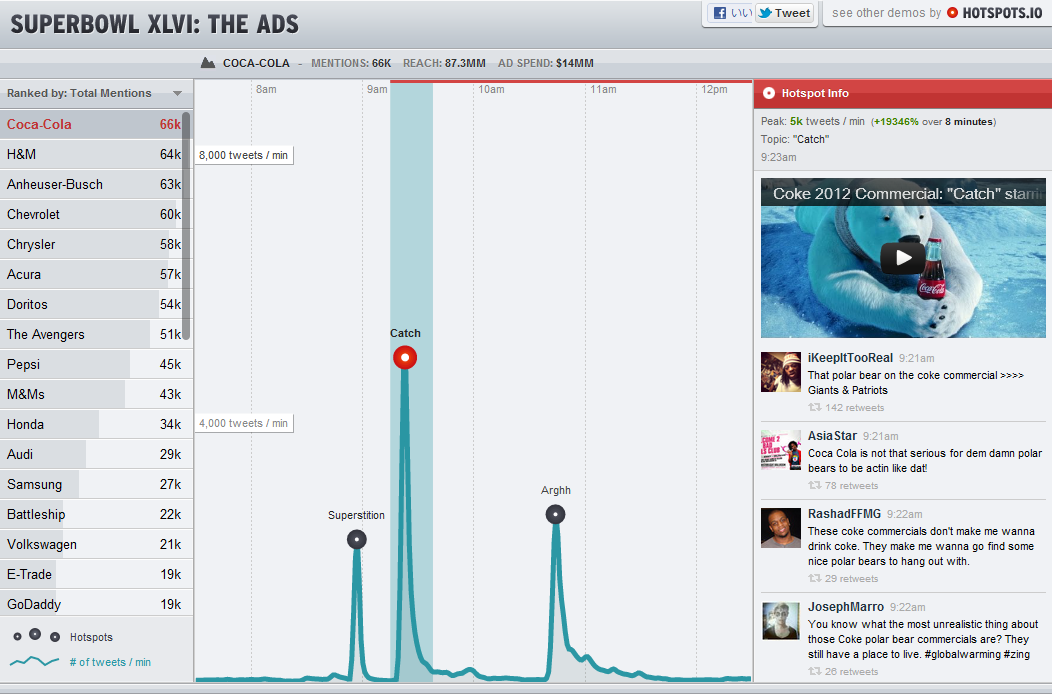 本格サービス開始前にTwitterが買収したソーシャルメディア分析企業。スーパーボウル中に放映されたCMへのTwitterでのメンション数の時系列の推移やメンション数のランキングのデモが限定的に公開された。
[Speaker Notes: Twitter、ソーシャルメディア分析の新興企業Hotspots.ioを買収
http://japan.cnet.com/news/business/35016289/

TwitterがRestEngineを買収、おすすめツイートのリストがメールで届くようになるかも
http://jp.techcrunch.com/archives/20120510twitter-acquires-restengine/]
KLIK　顔認識アプリ。Facebook上の顔データを利用して、撮影した写真に自動的に人物名をタグつけする。
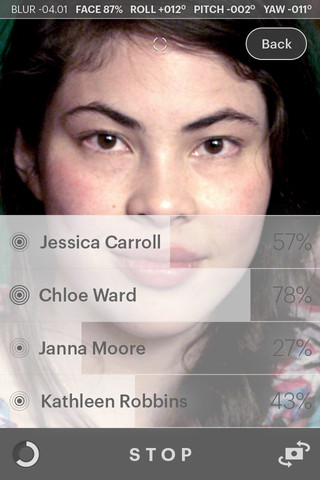 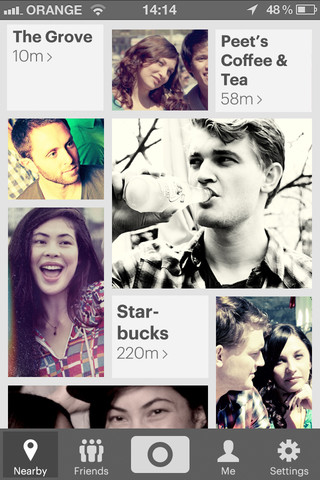 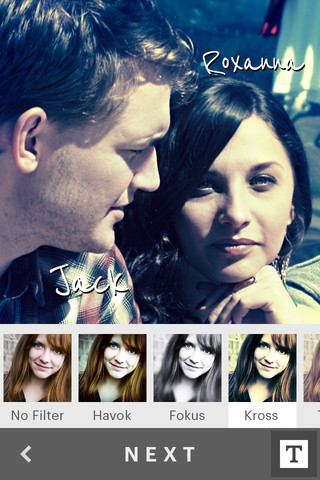 KLIK
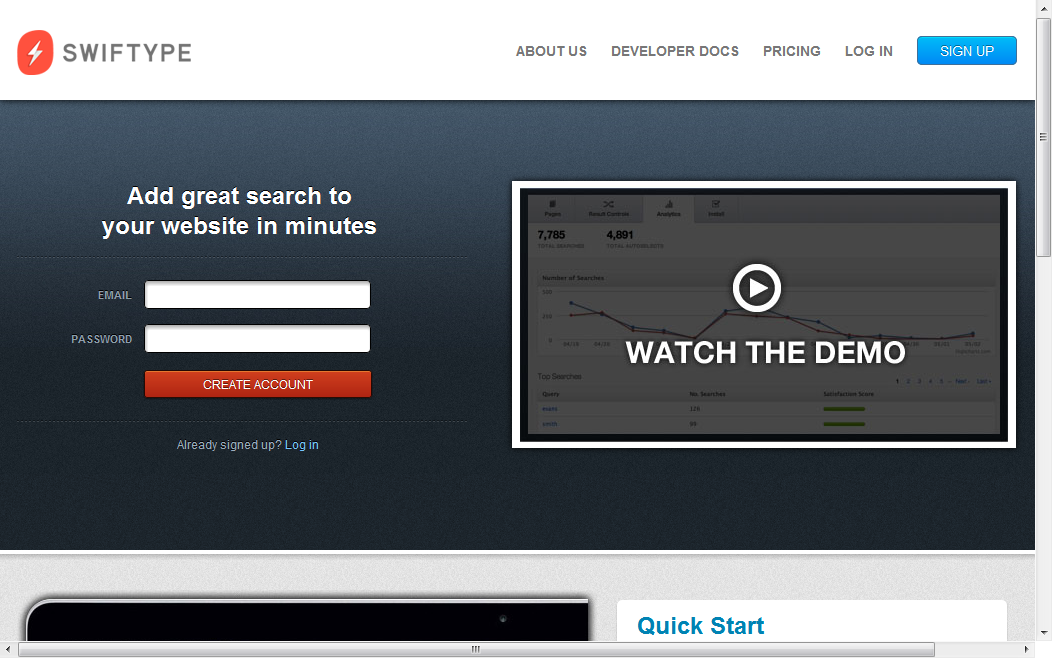 Webサイトに目的に最適化した検索機能を与えるサービス。検索したいサイトを指定するとクロール＆インデックスが始まり、検索の検索結果順位やアルゴリズムをインタラクティブに編集していくことができる。
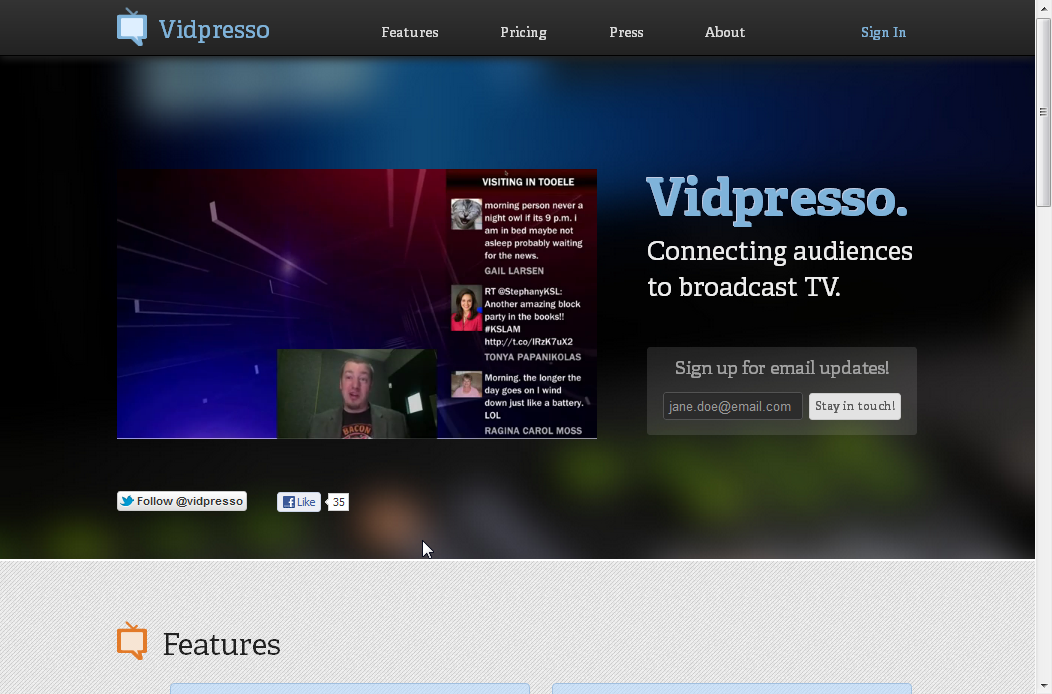 テレビ番組の生放送にリアルタイムにTwitterの書き込みを表示させるための管理ツール。タグで検索した結果をピックアップして表示させる。日本でもNewsWeb24など増えてきたスタイル。
http://www.youtube.com/watch?feature=player_embedded&v=12gOGjn1B6c#!
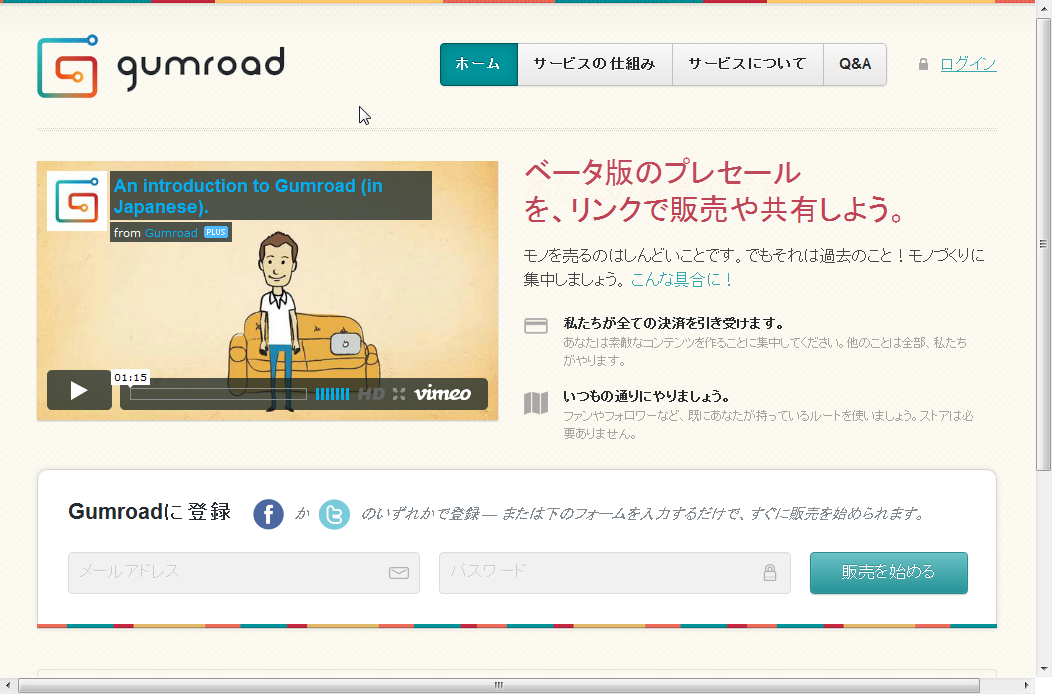 デジタルコンテンツ（電子書籍、音楽、映像など）に値段をつけて販売することができるeコマースプラットフォーム。
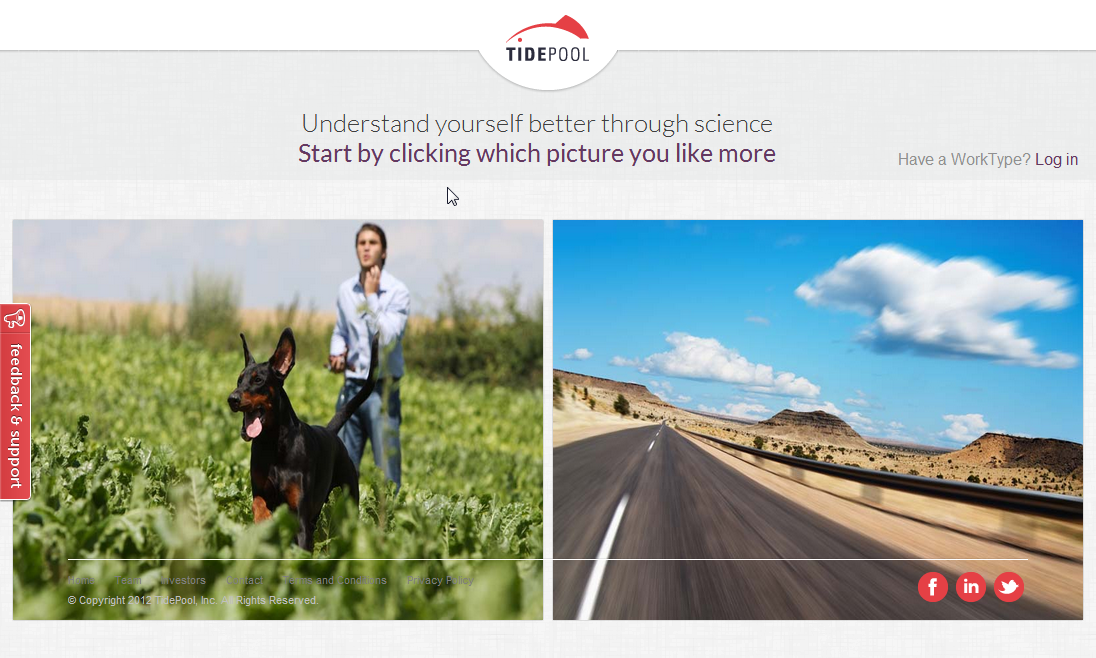 どちらの絵が好み？を次々に選んでいくだけで性格診断。結果を使って商品や情報のリコメンドへつなげていく予定。
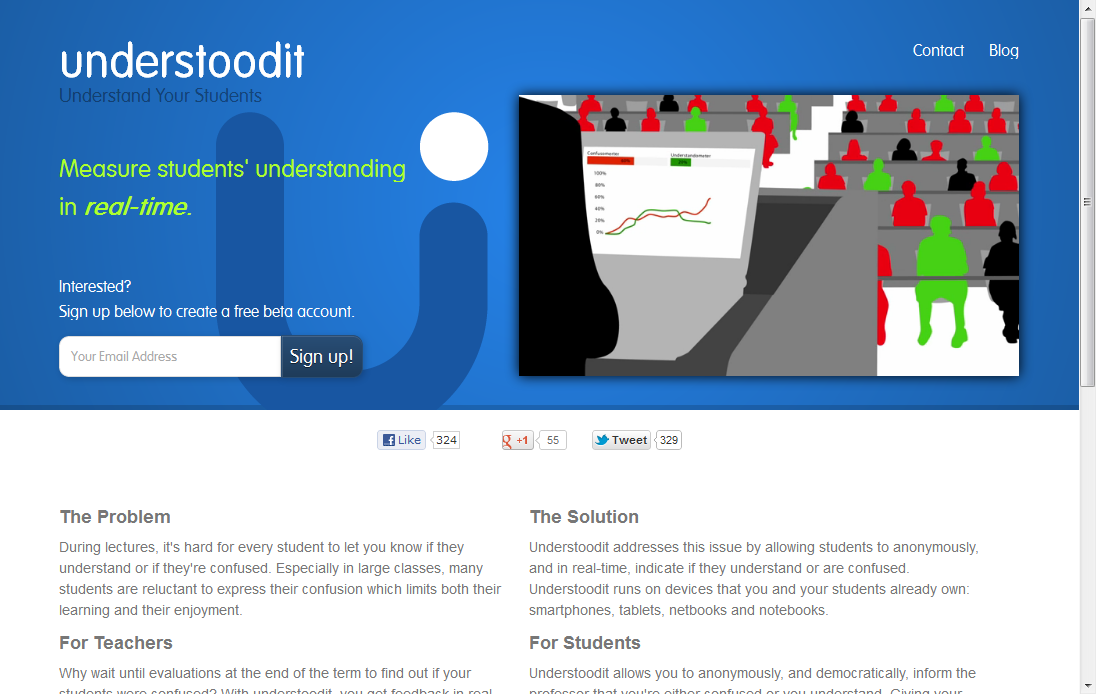 教室で学生たちがスマホやタブレットから、理解度を送信。リアルタイムに全体の理解度を把握しながら授業を進めることができる。
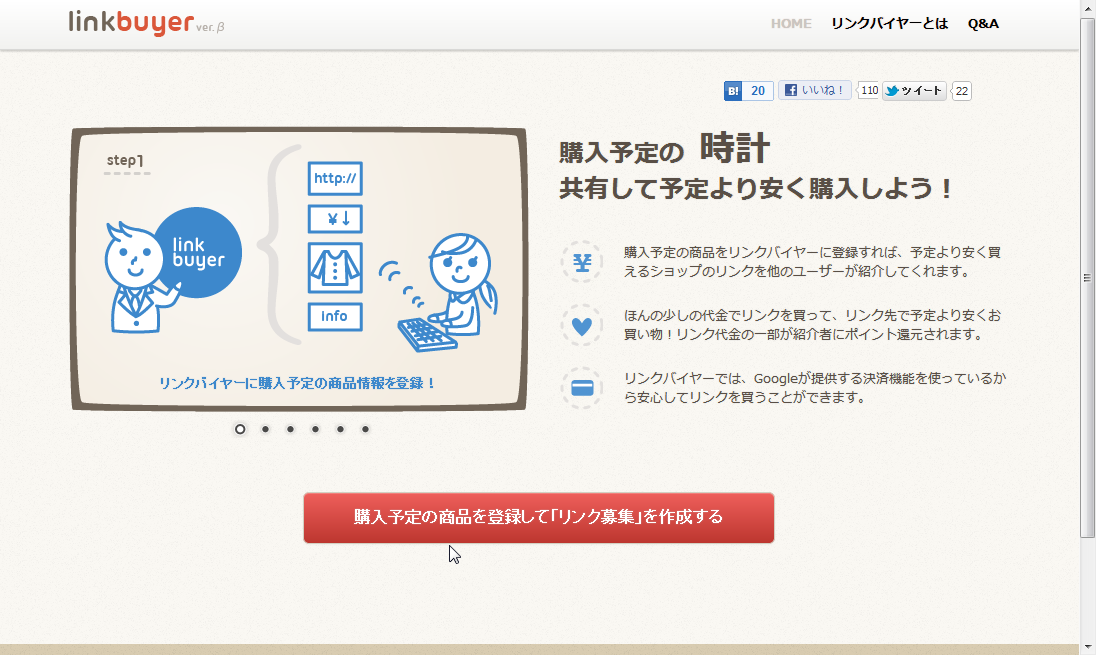 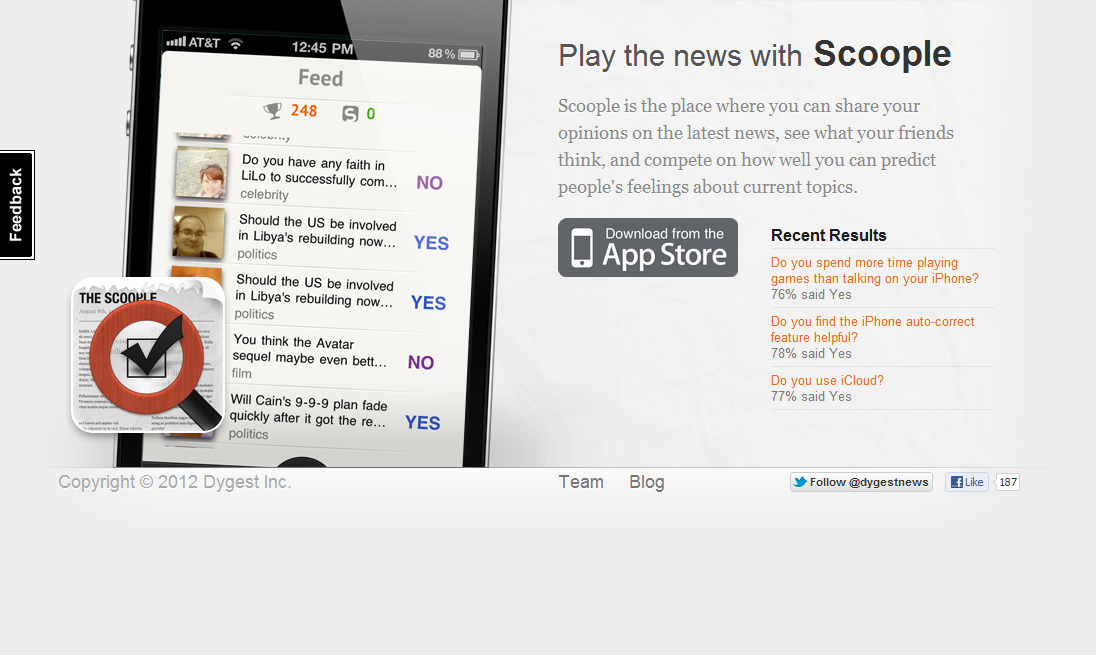 ニュースをゲーム化。ニュース内容について「原発は停止させるべき？」のようなYES/NO問題に答える。全体で多い答えが正解になる。世の中で多数派の答えはどちらかを考えるゲームであり教育コンテンツ。
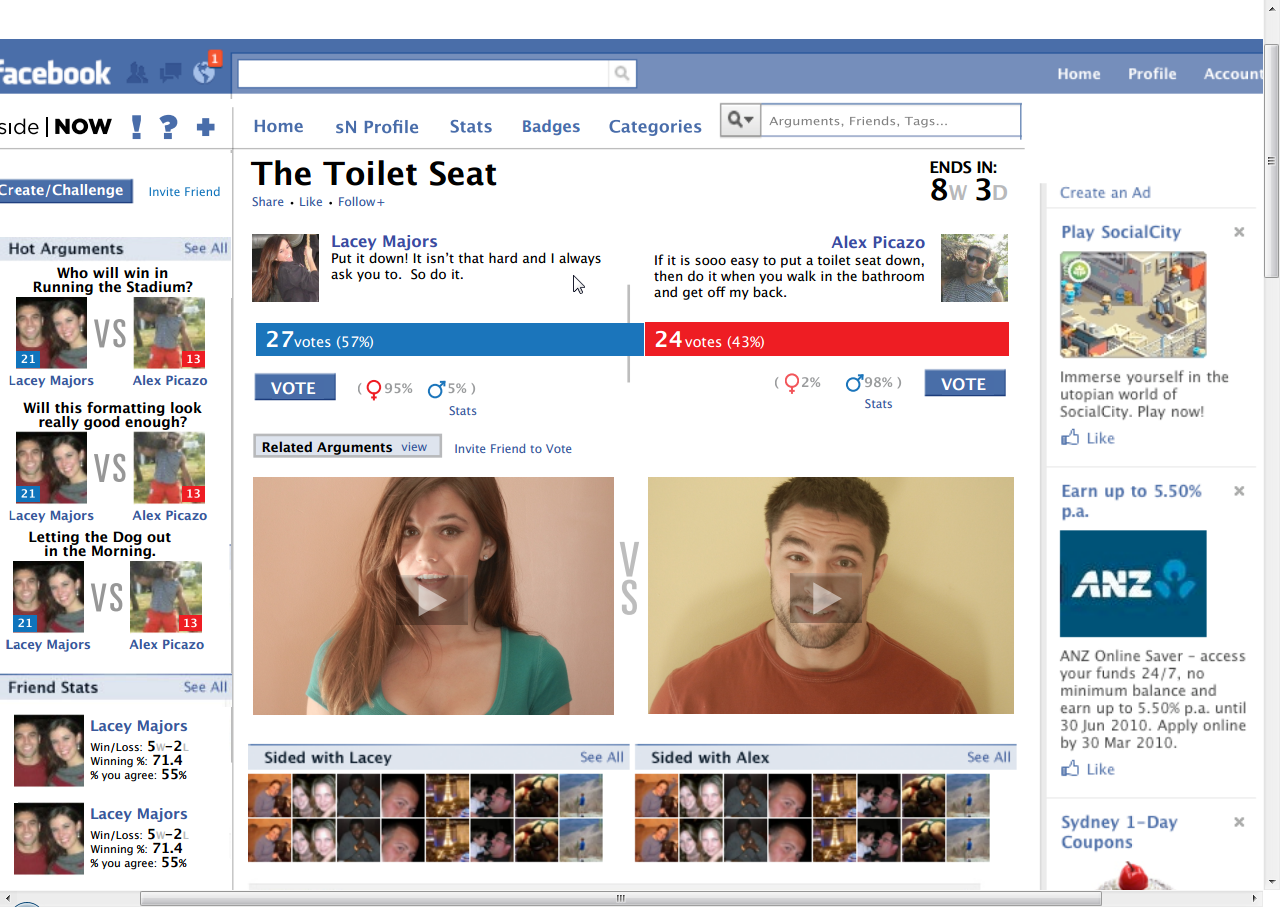 論争する二人が決着をつけるために友人を呼ぶ。双方の主張を聞いてもらいながら、議論を進めて、投票で勝者を決める。
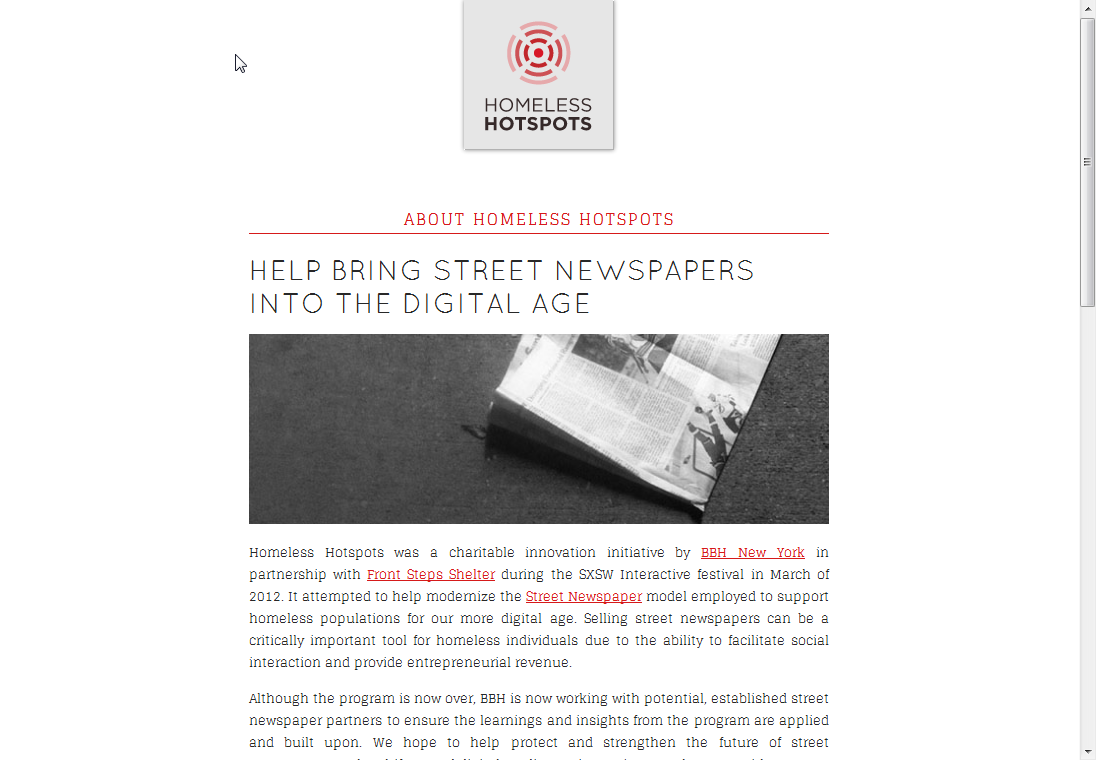 ホームレスにWi-Fiステーションを持たせて地域をホットスポット化する。ホームレスには報酬が与えられる。Tシャツが目印。広告代理店が企画。
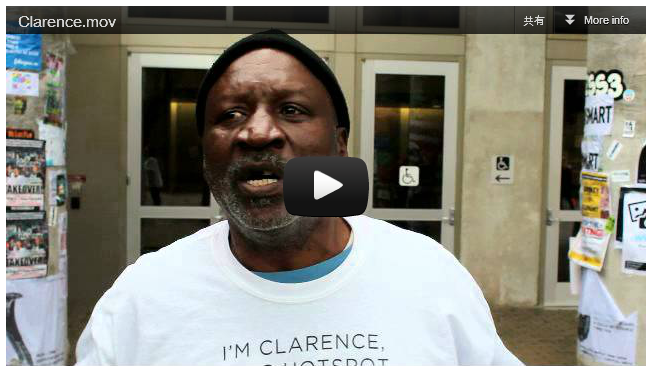 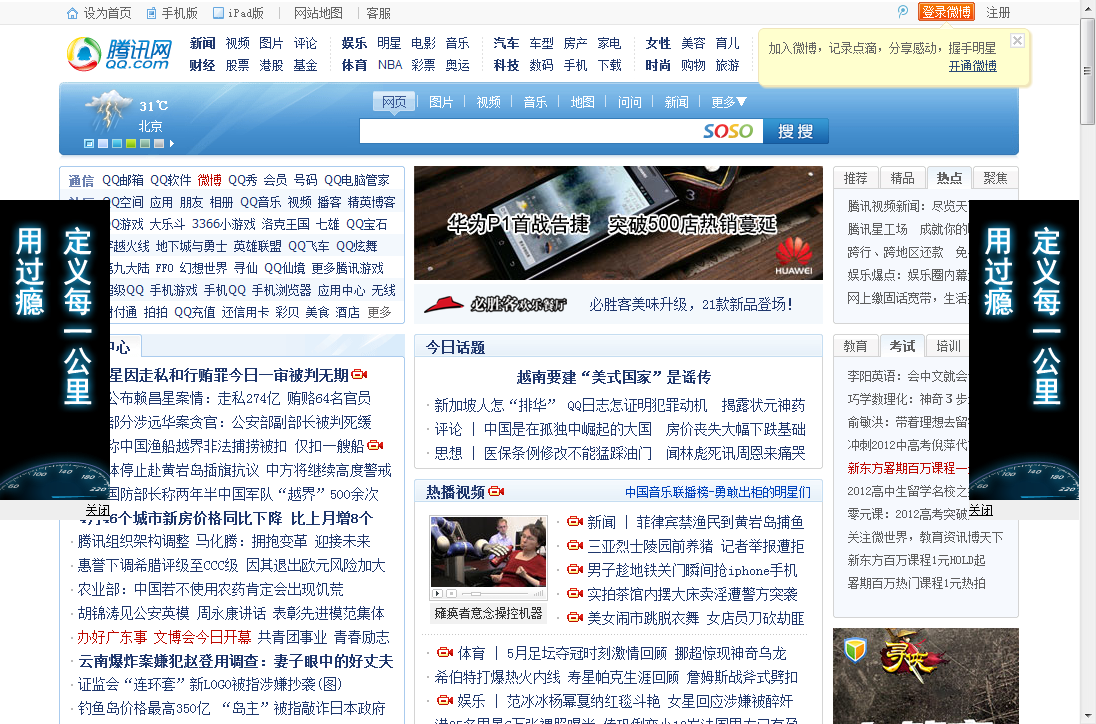 中国。インスタントメッセージ、ゲーム、アバター、出会い、独自の貨幣、ショッピング。ユーザー数７億１２００万人の巨大サイト。
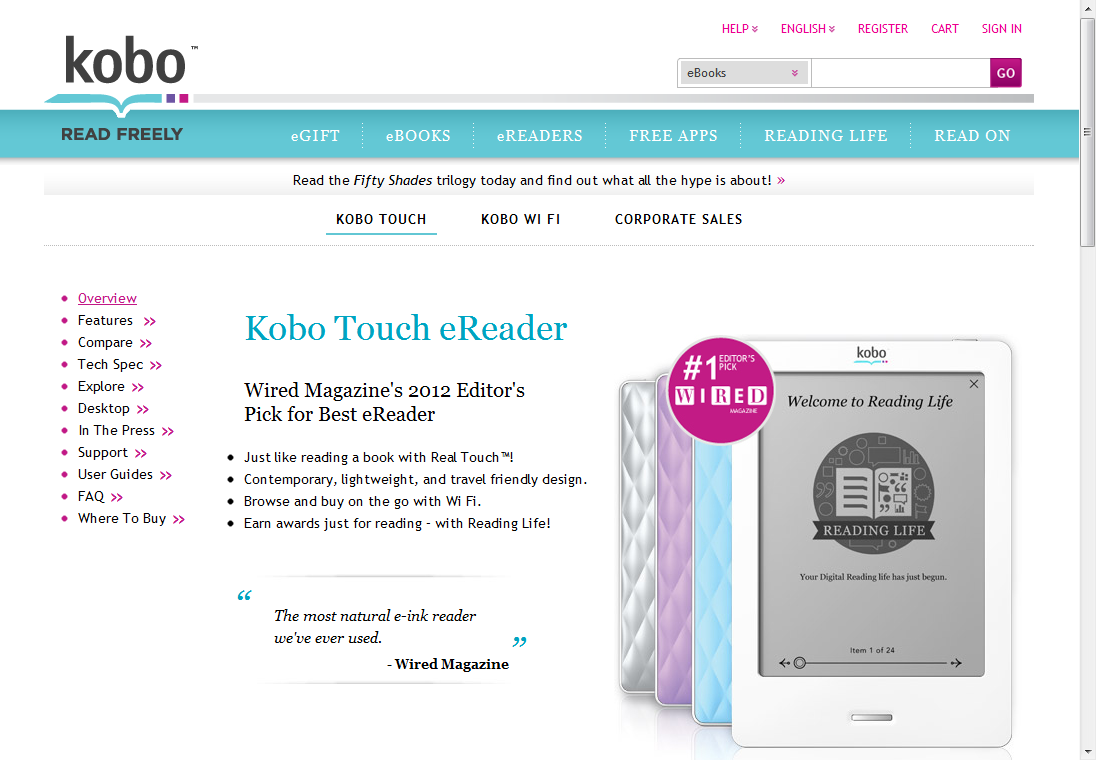 楽天が買収したグローバル電子書籍プラットフォーム。専用端末もあるがあらゆるデバイスへコンテンツ配信が可能。Amazon　Kindleの最大のライバル。
Grindr - ゲイ、バイセクシュアル、好奇心旺盛な男性のレーダースコープ。
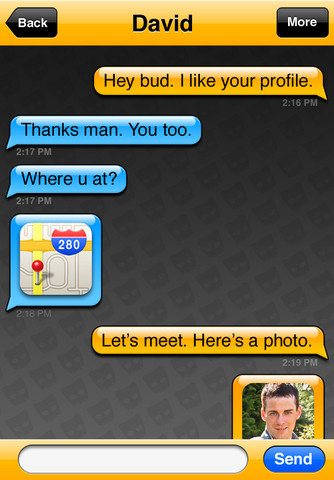 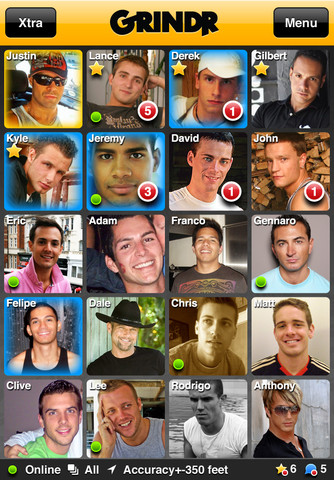 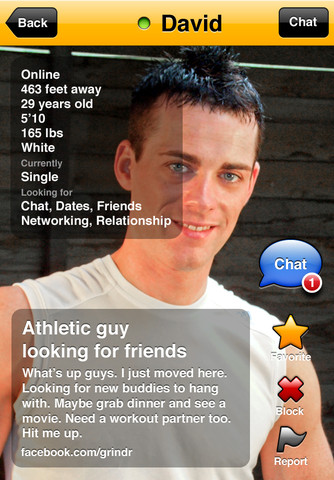 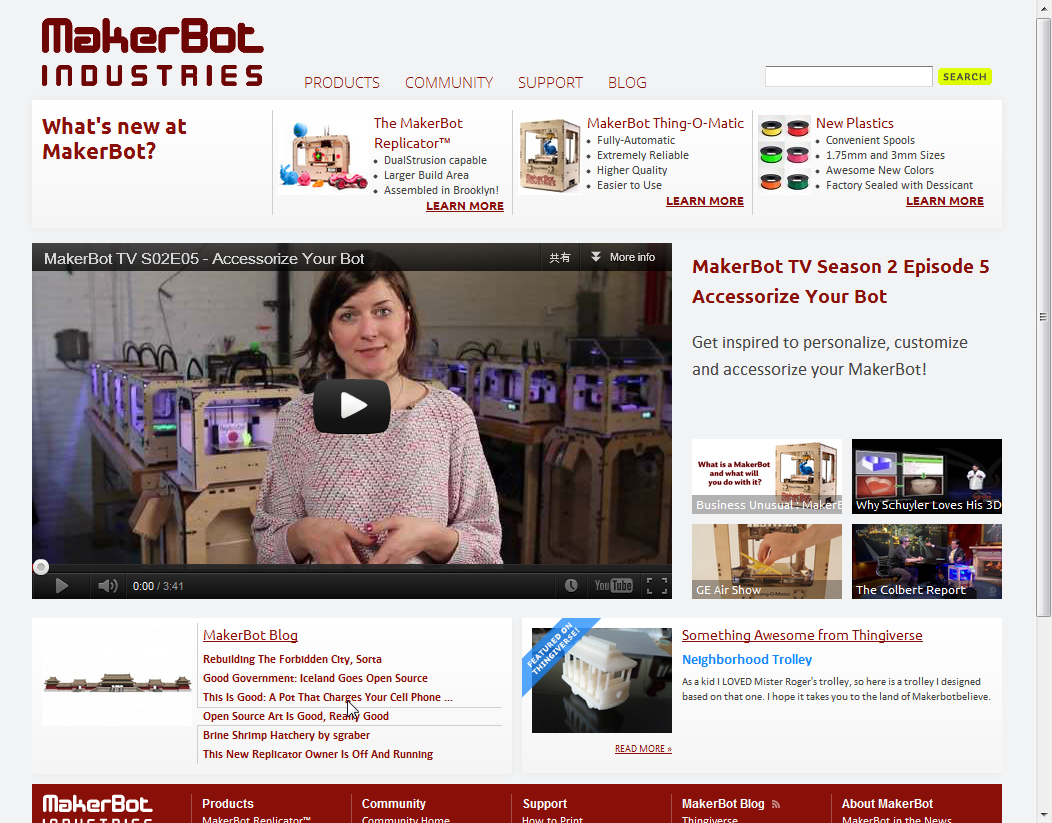 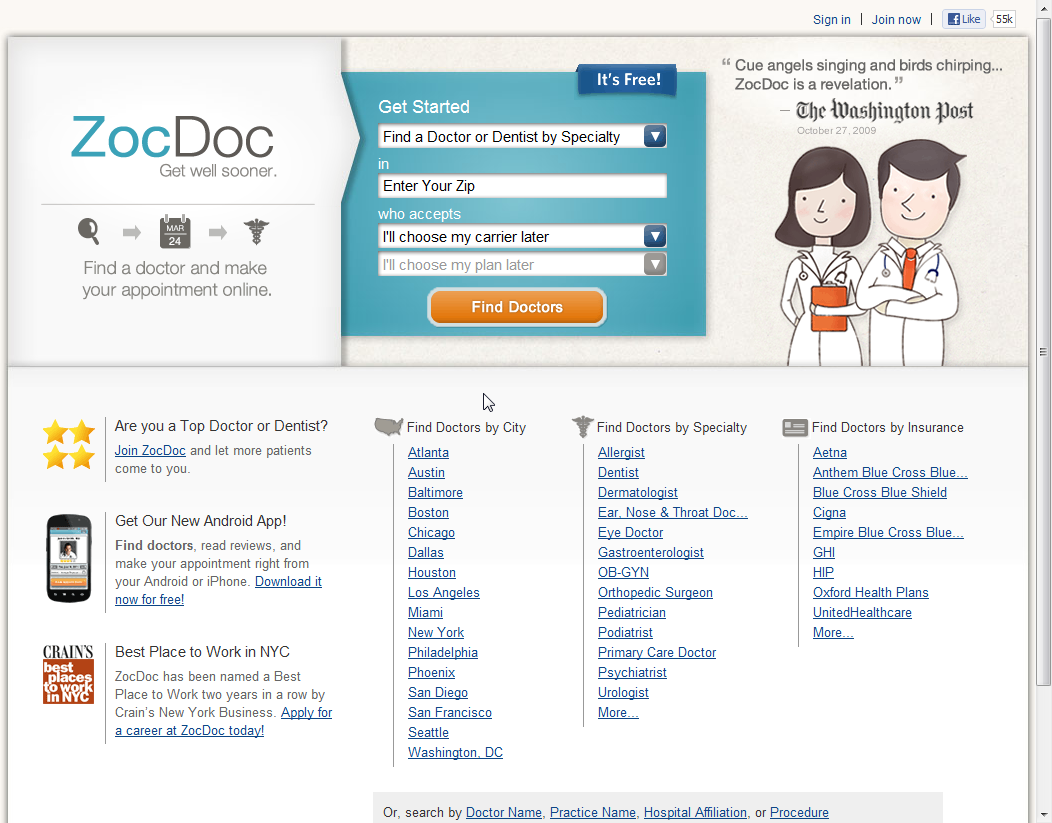 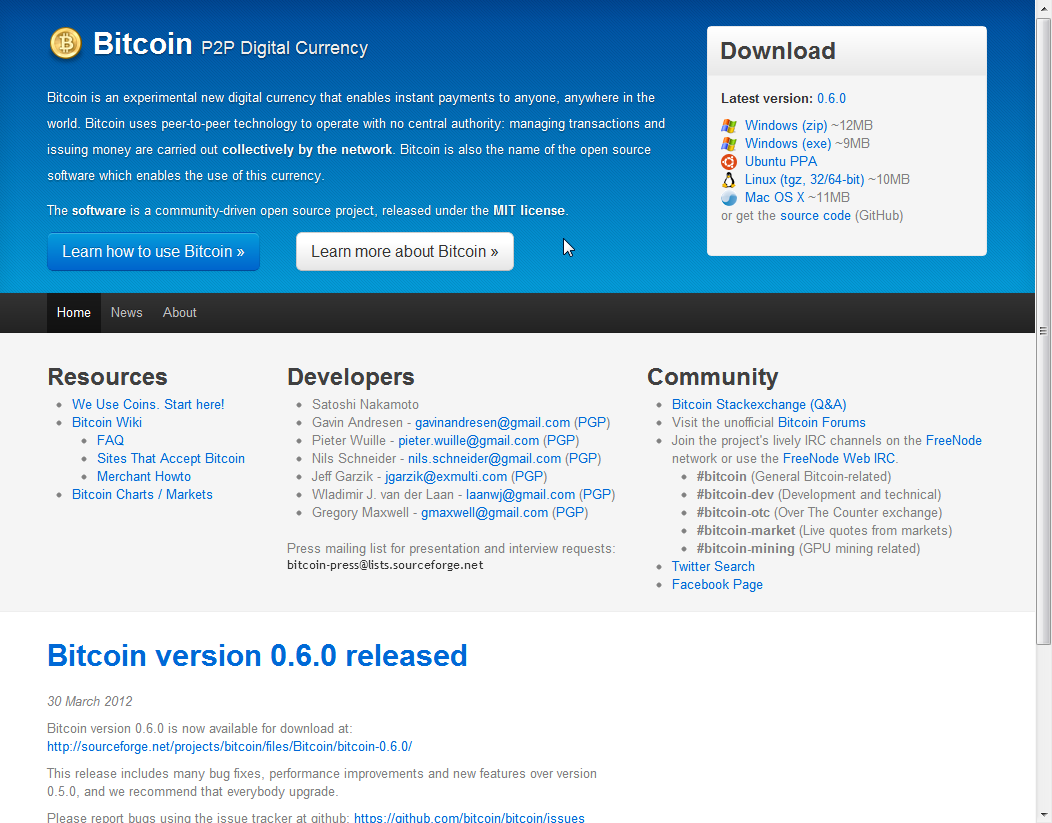 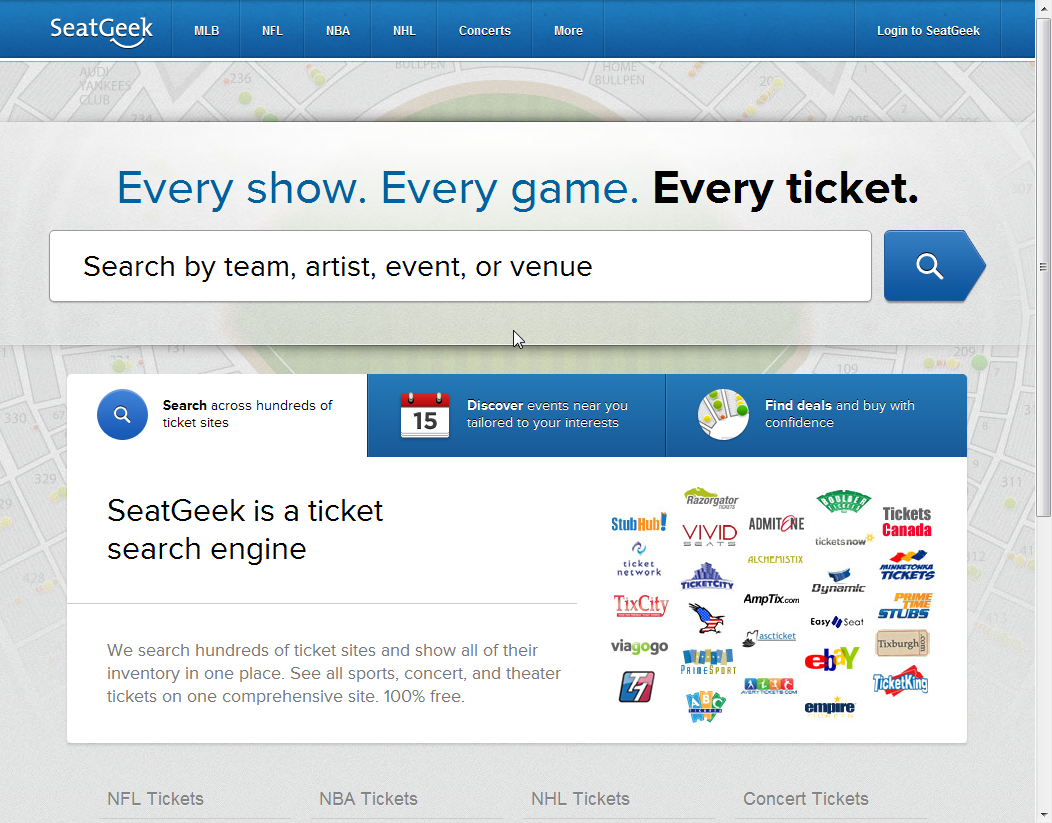 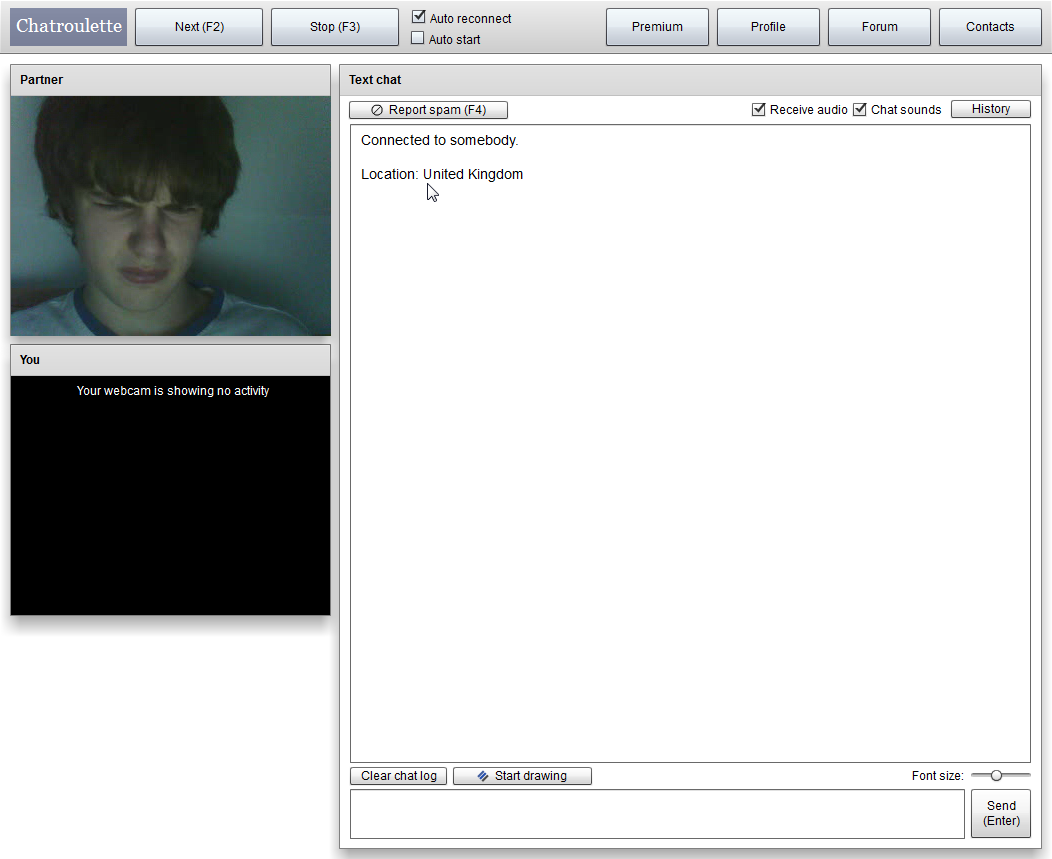 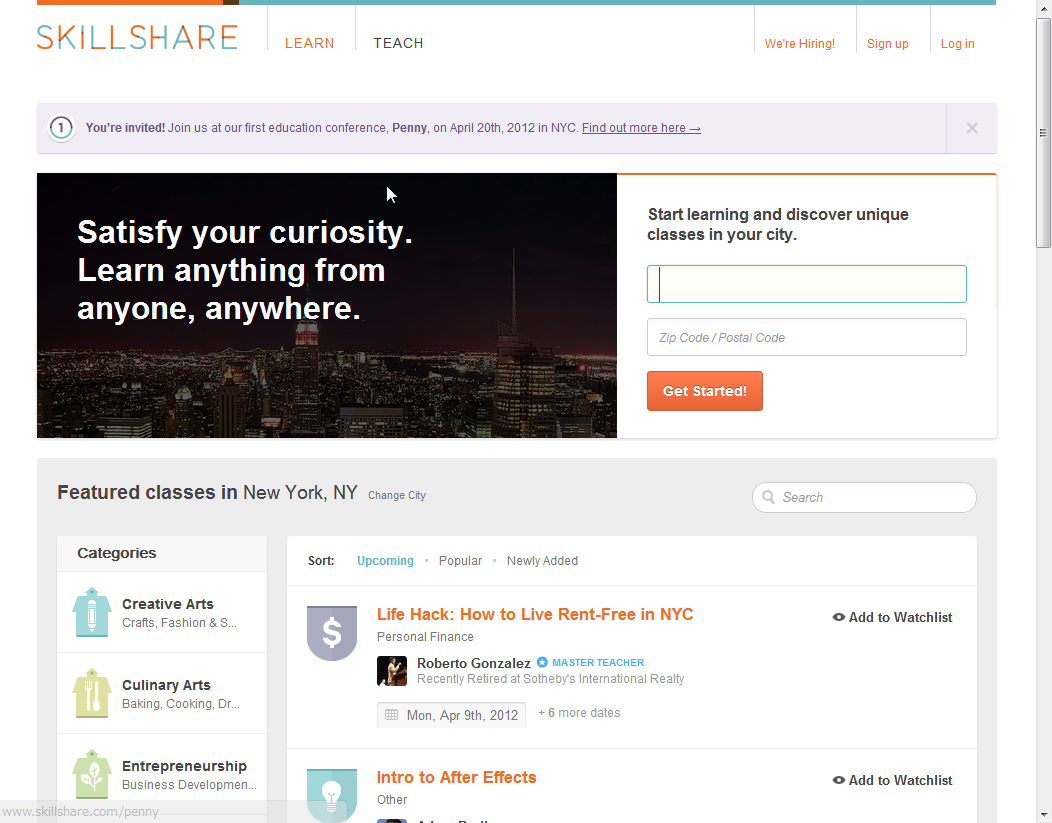 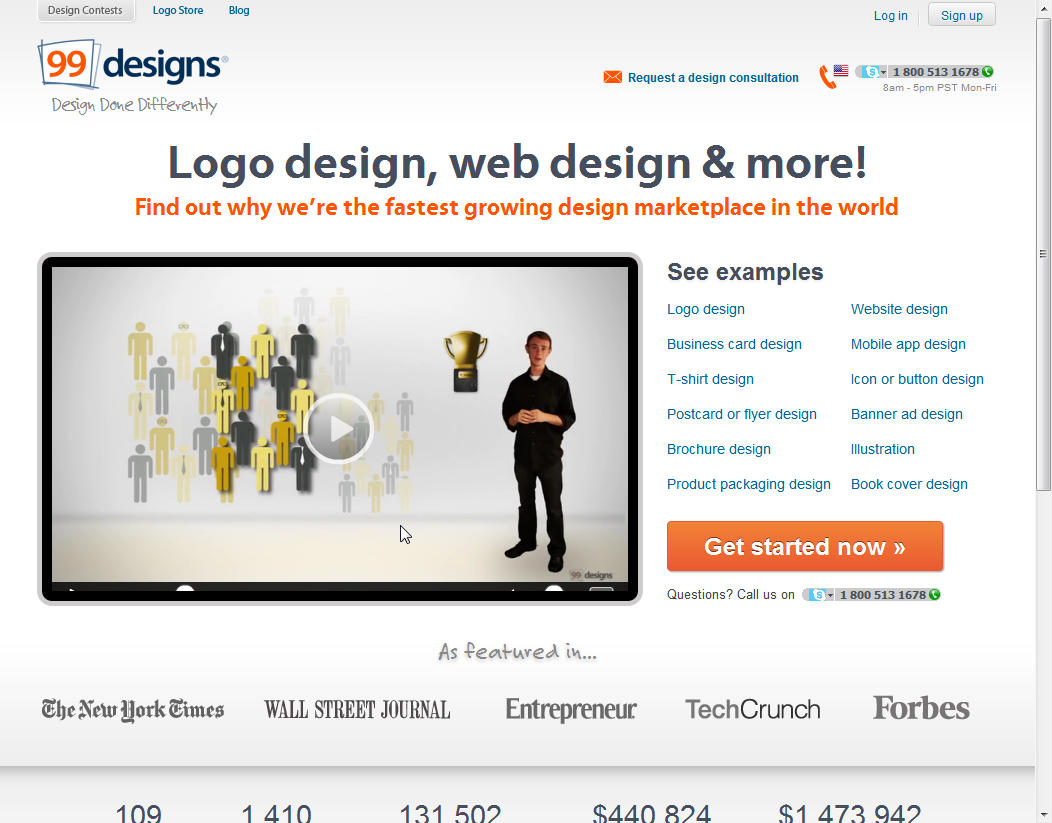 コミュニケーションサービス次はこれがくる？お気楽トーク
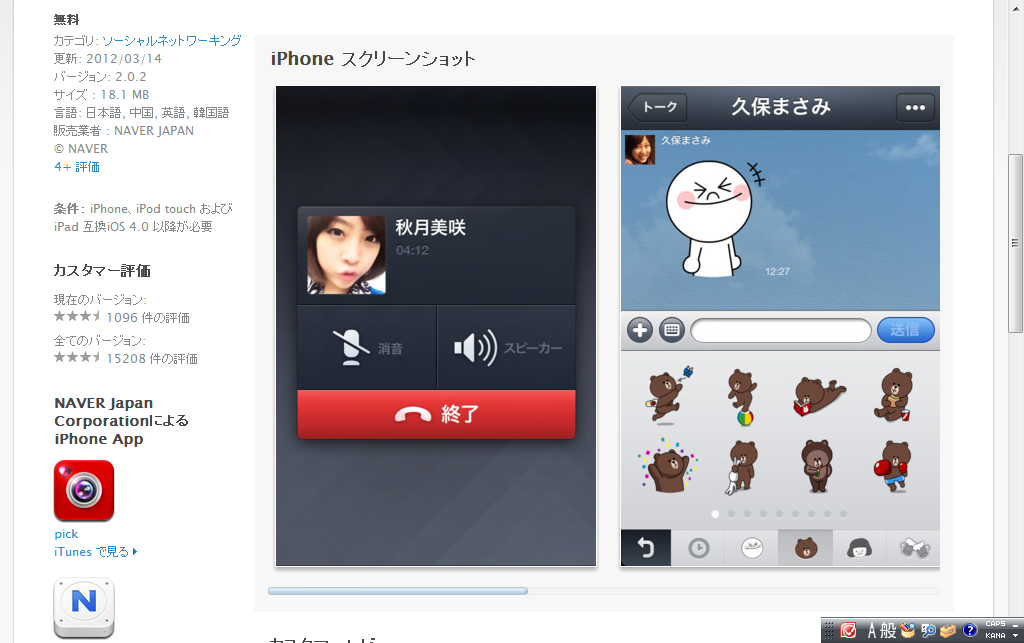 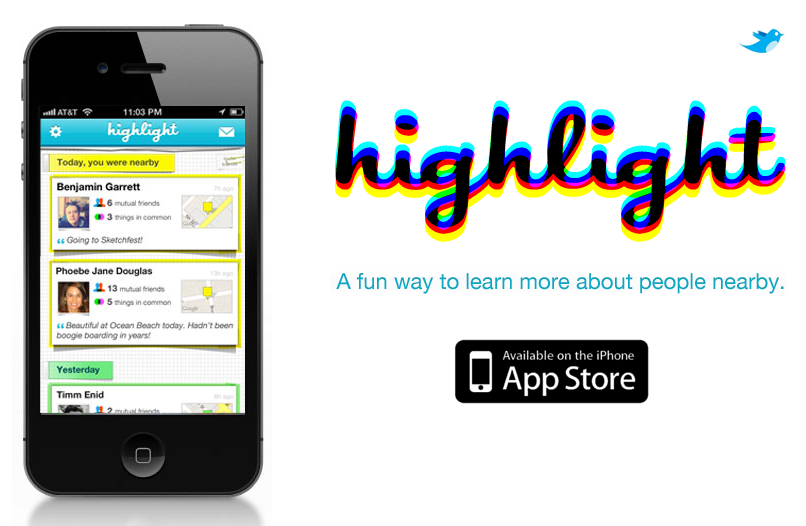 Pair
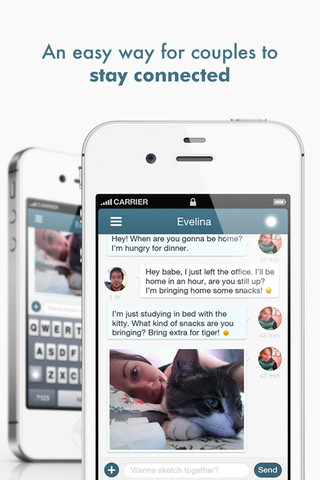 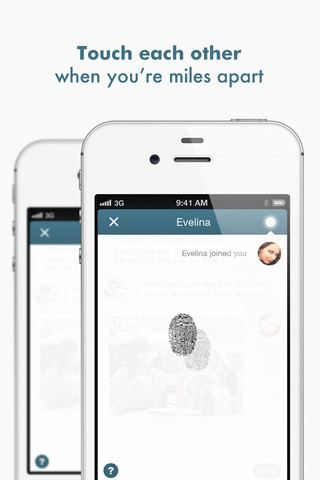 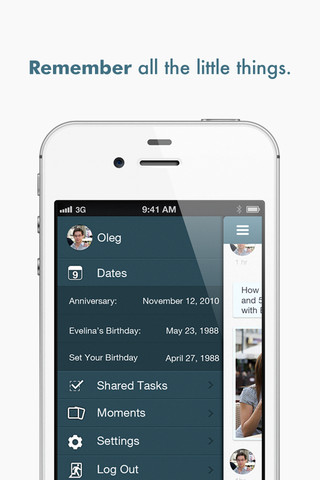 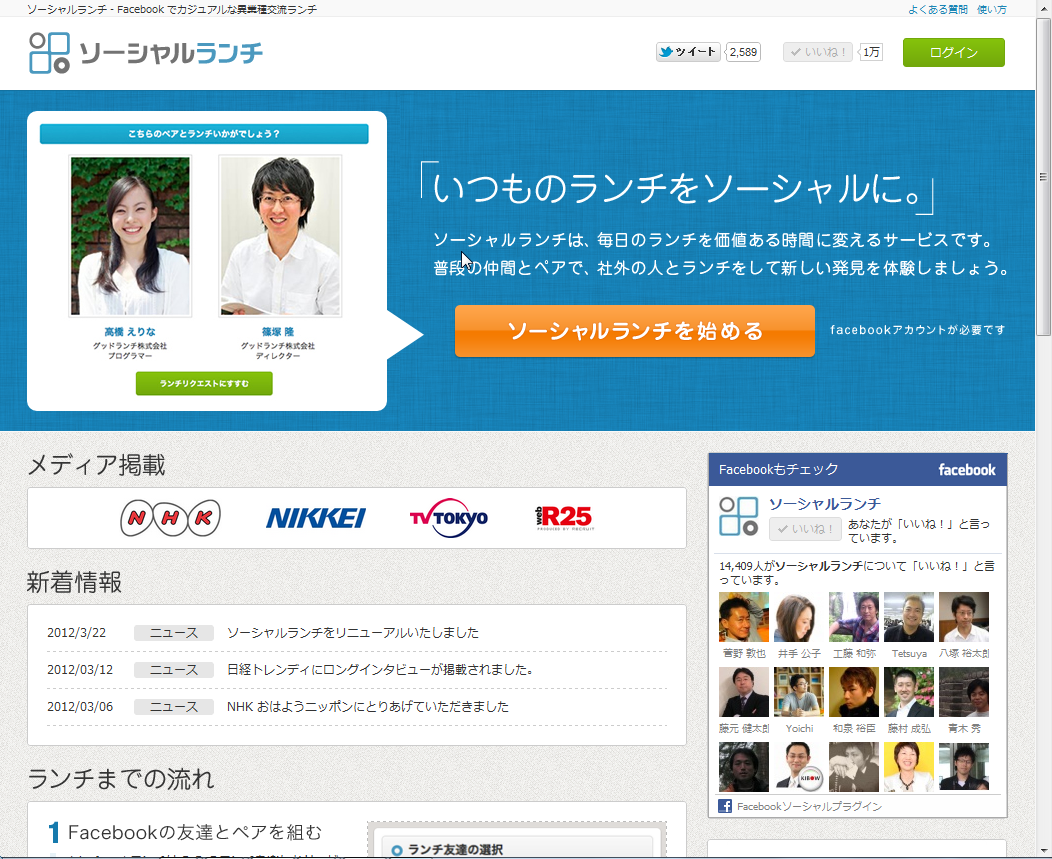 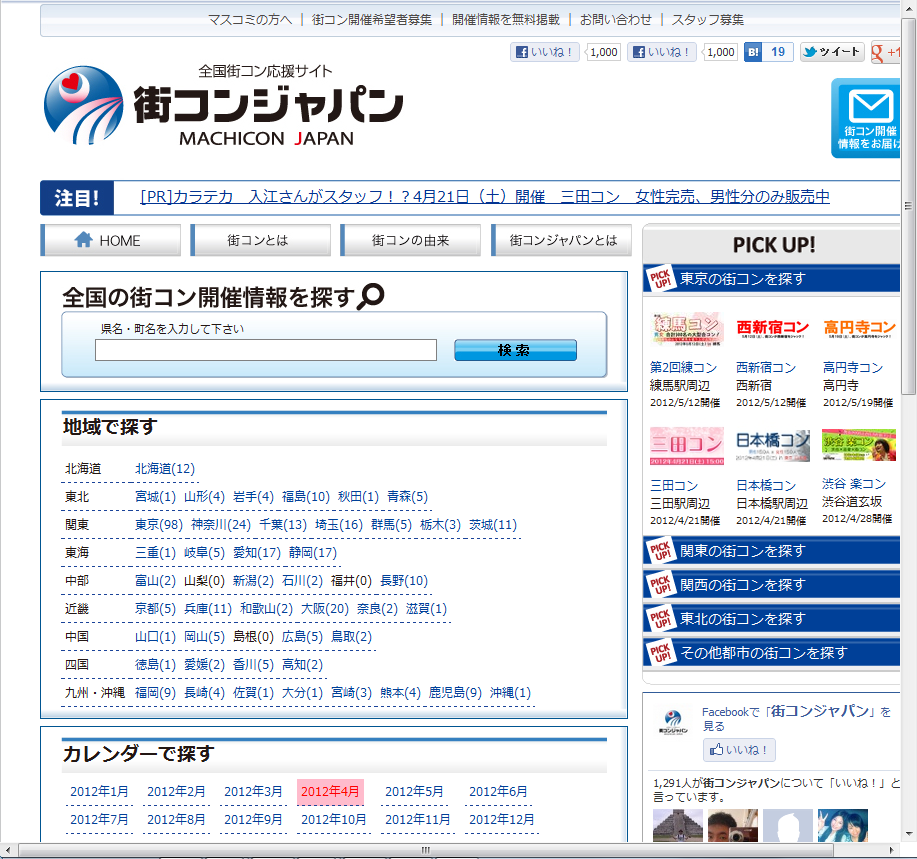 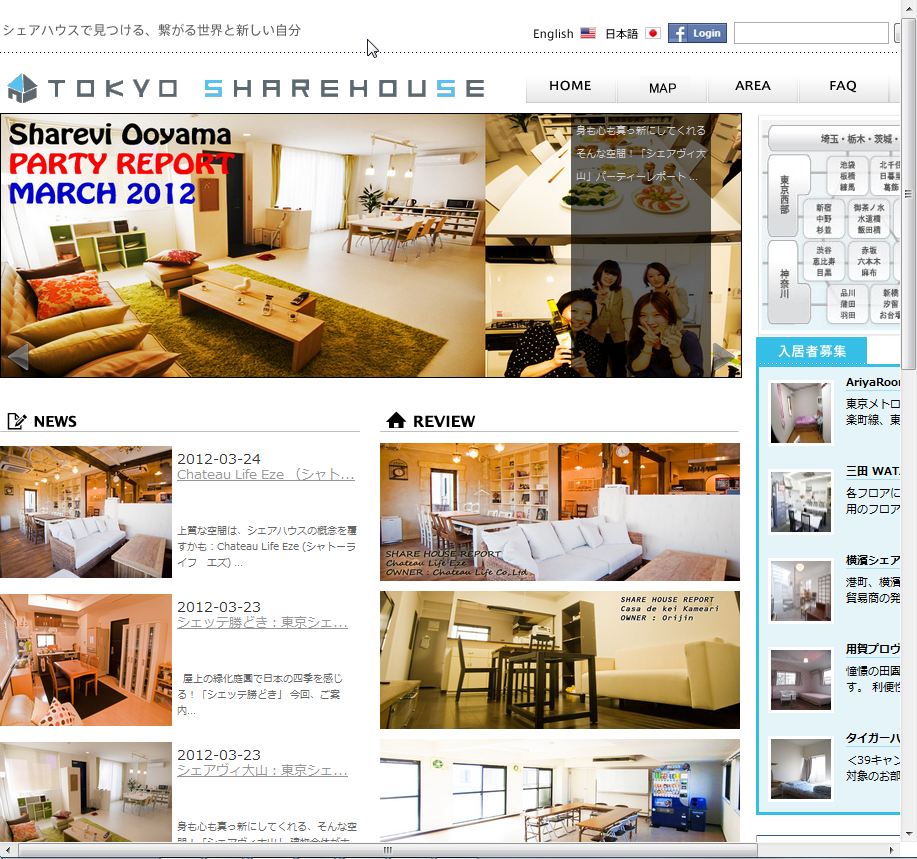 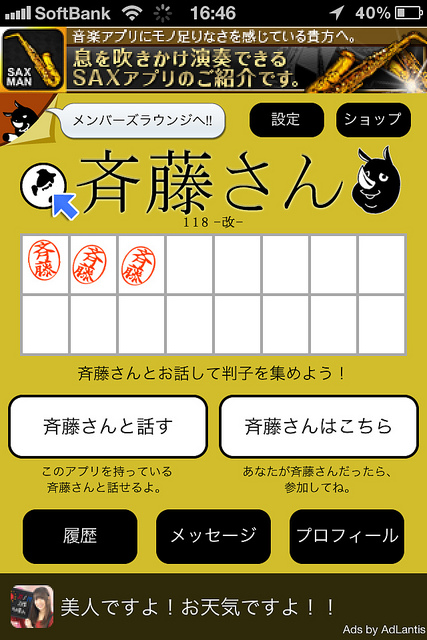 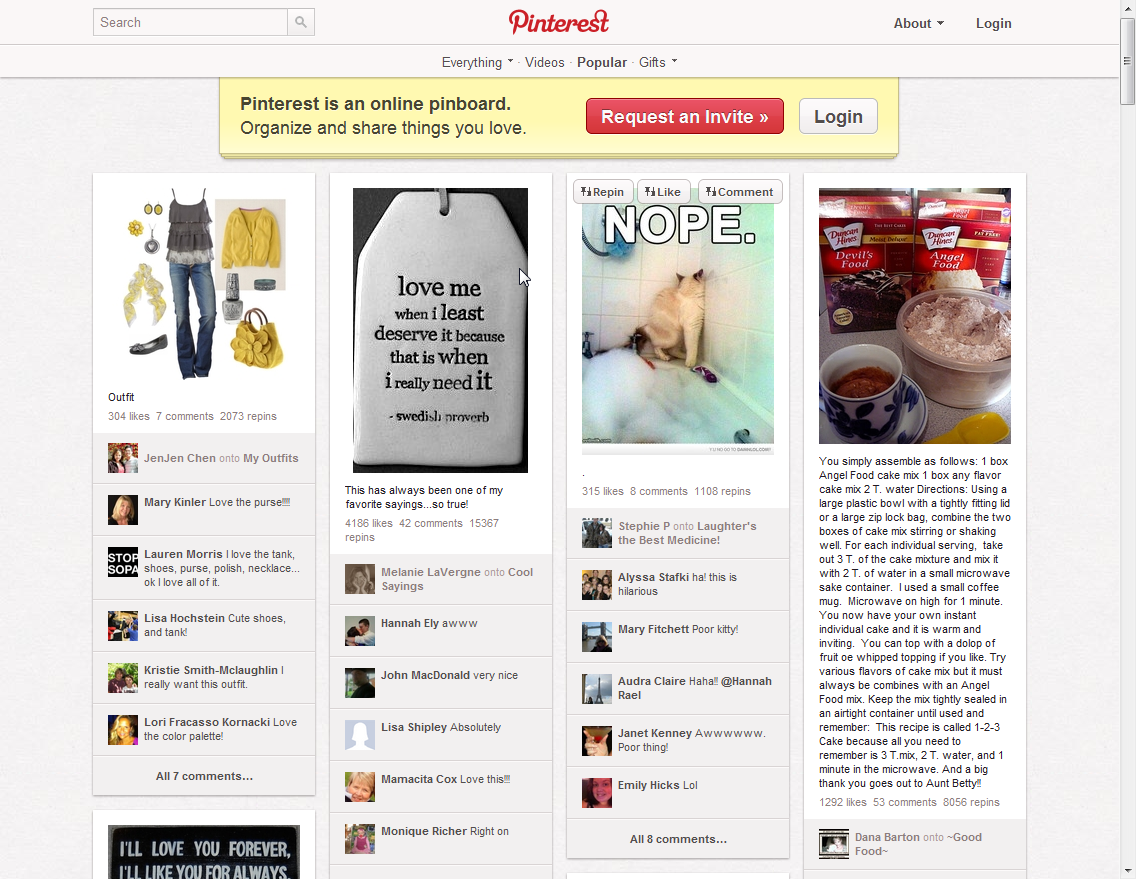 個人メディアの変遷
２０００→２０１２
ハイコンテクスト
ローコンテクスト
*文化人類学者エドワード.T.ホール
ブロードキャスト
インタラクティブ
長文的メッセージ
記号的メッセージ
SNS時代はハイコンテクストの感性コミュニケーションが主流に。
中国人観光客のクチコミマップ＆ランキング情報配信事業
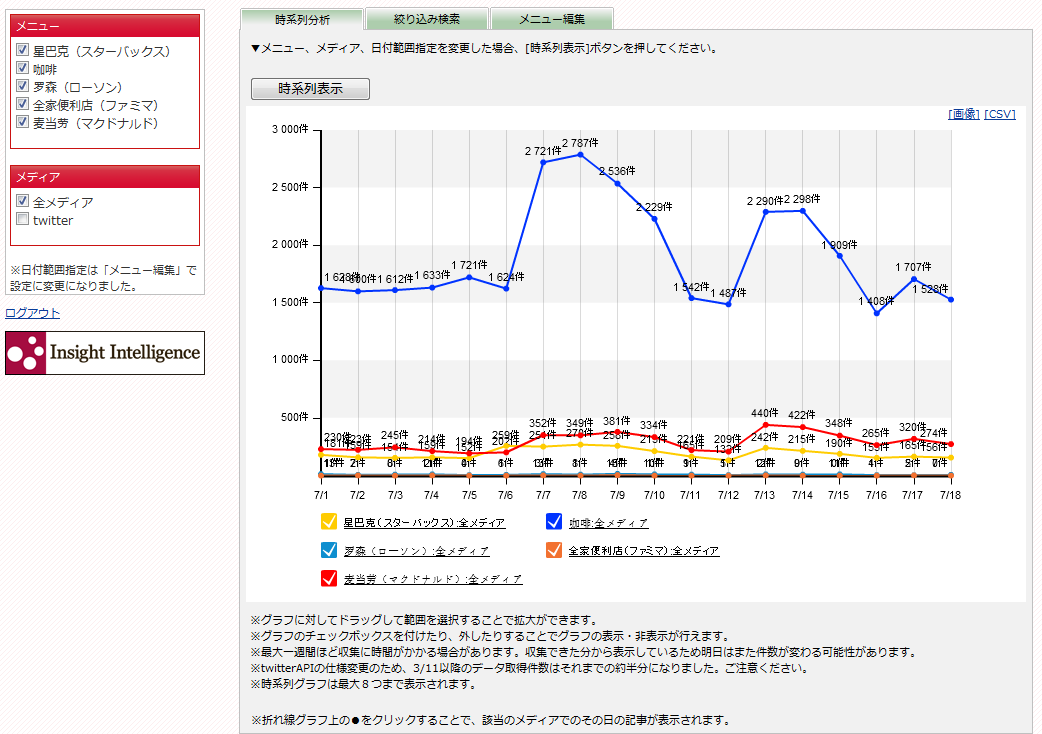 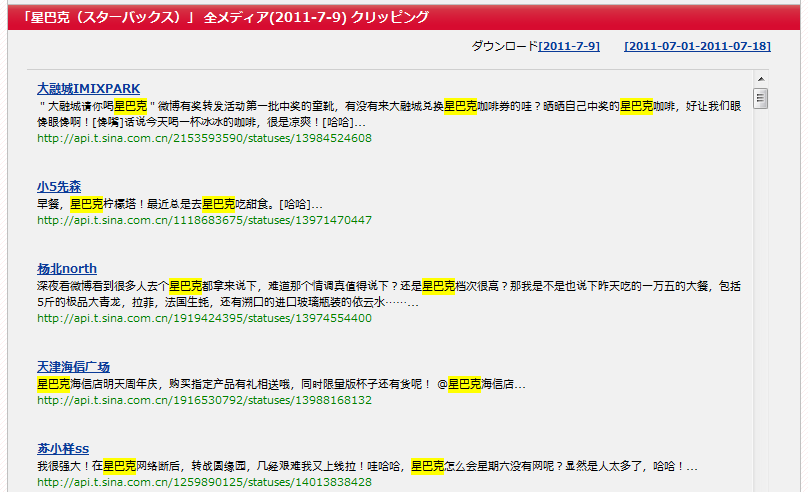 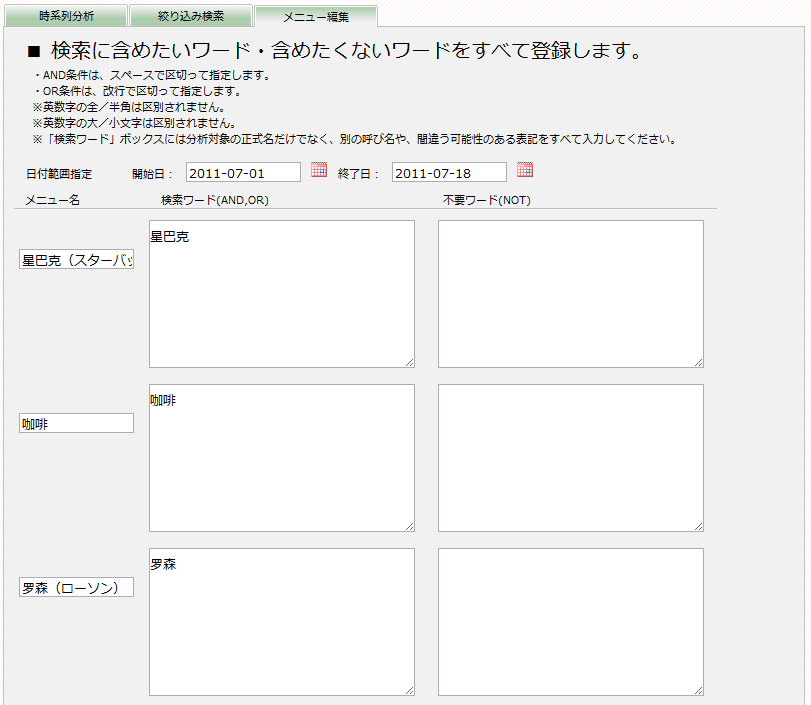 地域店舗
家電量販店
観光行政
デジタルサイネージ
ネットプリント
地域情報誌
集客キャンペーンのデザイン
中国人観光客向け新商品、サービスの開発
地域振興や工法のためのpるオモーションコンテンツの制作
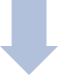 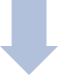